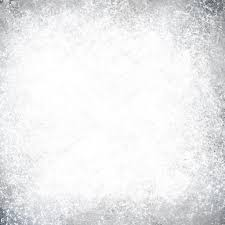 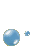 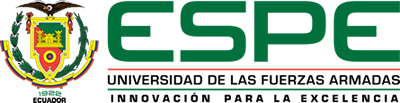 DEPARTAMENTO DE CIENCIAS HUMANAS Y SOCIALES
CARRERA DE LICENCIATURA EN LINGÜÍSTICA APLICADA AL IDIOMA INGLÉS
 
TRABAJO DE TITULACIÓN, PREVIO A LA OBTENCIÓN DEL TÍTULO DE LICENCIADO EN LINGÜÍSTICA APLICADA AL IDIOMA INGLÉS

“ENGLISH SONGS TO DEVELOP THE SPEAKING AND LISTENING SKILLS IN TEENAGERS WITH VISUAL IMPAIRMENTS AT “UNIDAD EDUCATIVA INTERNACIONAL PENSIONADO ATAHUALPA” DURING THE SCHOOL YEAR 2016-2017 ” 

AUTORA: ZAMORA VILLOTA ANDREA ESTEFANY
DIRECTOR: PUMA CHADÁN GONZALO EFRAIN
 
SANGOLQUÍ
PART ONERESEARCH PROBLEM
Problem identification of blind children and English
1.1 Problem identification
School desertion
Low grades
Discrimination
Demotivation for learning English
Student may have low self-esteem, shy.
Blind children have difficulties to learn English
Use of inappropriate methodology for blind children
No easy access or inclusion to regular education for blind children
No curricular adaptations for blind children
Presence of blindness in some students
OBJECTIVES
General Objective
To determine the incidence of English songs on listening and speaking skills of English language on teenagers with visual disabilities at “Unidad Educativa Internacional Pensionado Atahualpa” during the school year 2016-2017
Specific objectives
To set up the scientific and theoretical bases as references in the use of the English Songs on listening and speaking skills on teenagers with visual disabilities through a documentary research. 

To identify the most common problems that students with visual disabilities have on the development of listening and speaking skills during a pre-test.

To analyze the effectiveness of the English songs on the development of listening and speaking skills on teenagers with visual disabilities through pre and post –tests.
Justification
PART TWOTHEORICAL FRAMEWORK
2.5 Hypothesis formulation
PART THREEMETHODOLOGICAL DESIGN
Research Type and Design
The type of research is experimental, because there are only one group, the pre-test and post-test designed was applied for all students.
Population Size and Sample
In this study was observed the effect of English songs (independent variable) in an English class and the incidence on the speaking and listening skill (dependent variable) with the students of  level 4 at Unidad Educativa Internacional Pensionado Atahualpa.
Field Work
The research work field took place at Unidad Educativa Internacional Pensionado Atahualpa located in Ibarra, Imbabura province during the second term of 2016-2017 academic years.
Instruments for data collection
A survey was applied to the authorities, teachers and parents in order to how much they know about any project applied in the institution.
PART FOURTESTING THE HYPOTHESIS
Data matrix
Sample: Because the population includes an adequate number to investigate, it was established that:
N = n
4 = 4
Graphical presentation of results
RESULTS OF THE SURVEY OF THE AUTHORITIES
¿You as an authority in this Educational Institution, do you devise any kind project that involves English Language development in the students with blindness?
RESULTS OF TYE SURVEY OF THE TEACHERS
¿Do you know if the institution has any kind project that involves English Language development in students with blindness?
RESULTS OF TYE SURVEY OF THE PARENTS
¿Most of the teachers understand what are the needs of your children during the classes?
RESULTS OF THE PRE TEST Y POST TEST
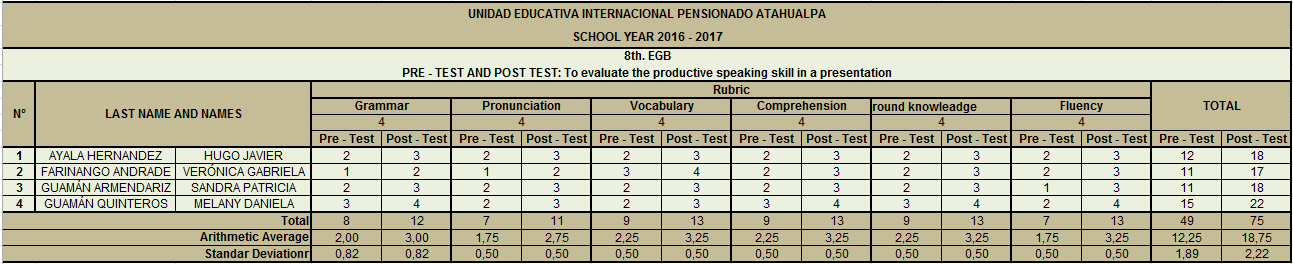 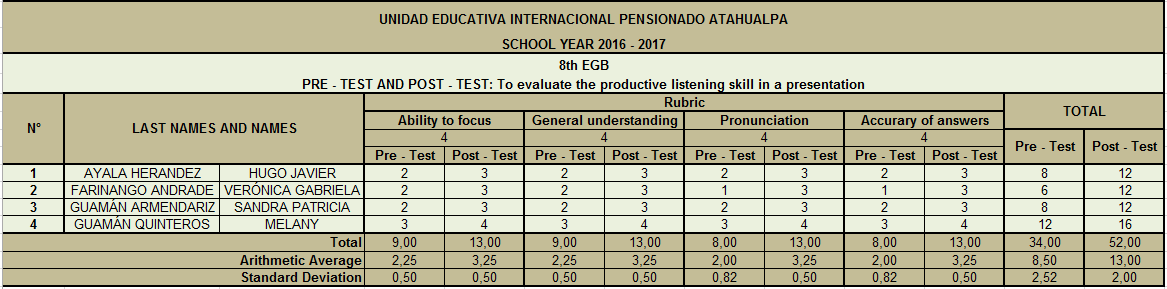 PART FIVECONCLUSIONS AND RECOMMENDATIONS
conclusions
It is necessary to use different techniques to develop listening and speaking skills by the use of songs in this ways these facilitate students with disabilities, work the teaching-learning process in this case blindness, based on more or less extensive modifications made to the regular curriculum. 



Creativity is an important part of maintaining motivation but it should not be limited to the teaching approach. Depending on the factors highlighted in the first part of this post (age, language level, cultural specifics, and so on.), you might want to try finishing things off with an activity that stimulates creative thought.
recommendaTIONS
The teachers are considering the development of new teaching techniques for students with disabilities are based on the student´s improvement of listening and speaking skills on the regular curriculum, in this way the can adapt these techniques to the whole class. 



The main proposal is to find adequate techniques to improve the quality of the student´s life by the design and implementation of plants using the Mother Tongue as a reference for the Second Language learning in the regular education.
PART SIXPROPOSAL
The proposal is based Study Guide of  Didactic English Songs, it has been designed according to the instructional material and all the needs of the students of level 4  with visual impairments at Unidad Educativa Internacional Pensionado Atahualpa.
EXAMPLE Study Guide
annex
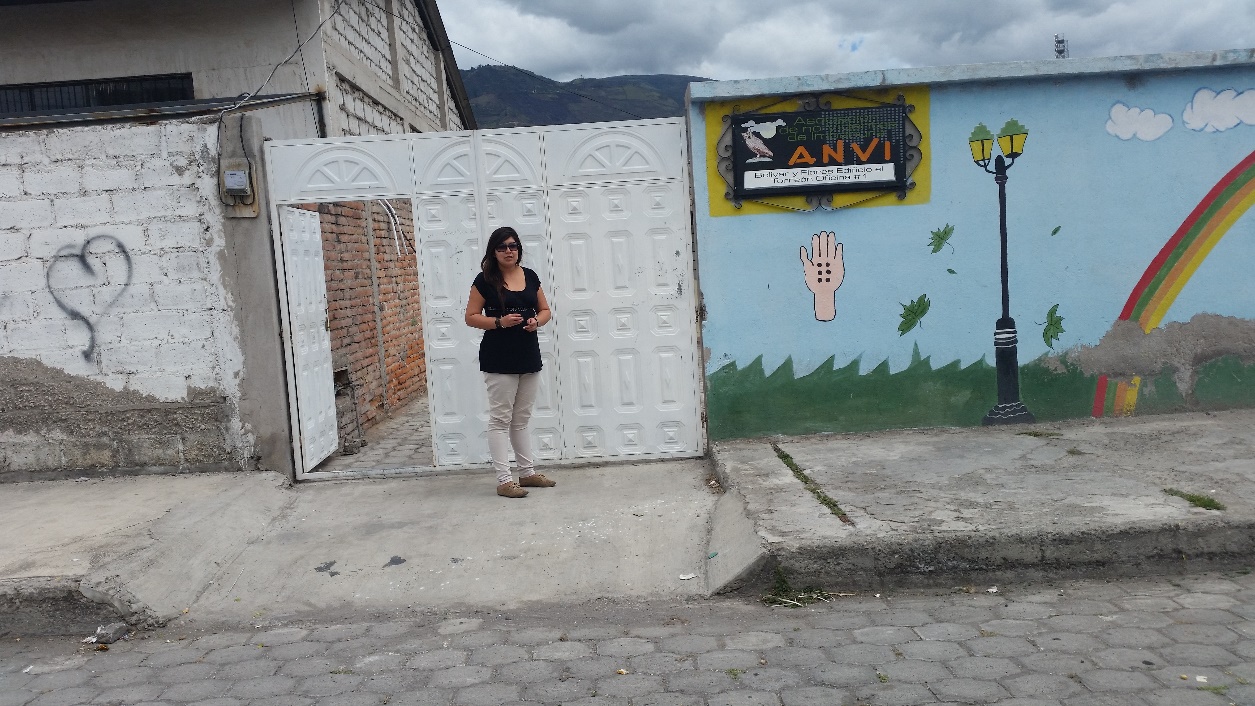 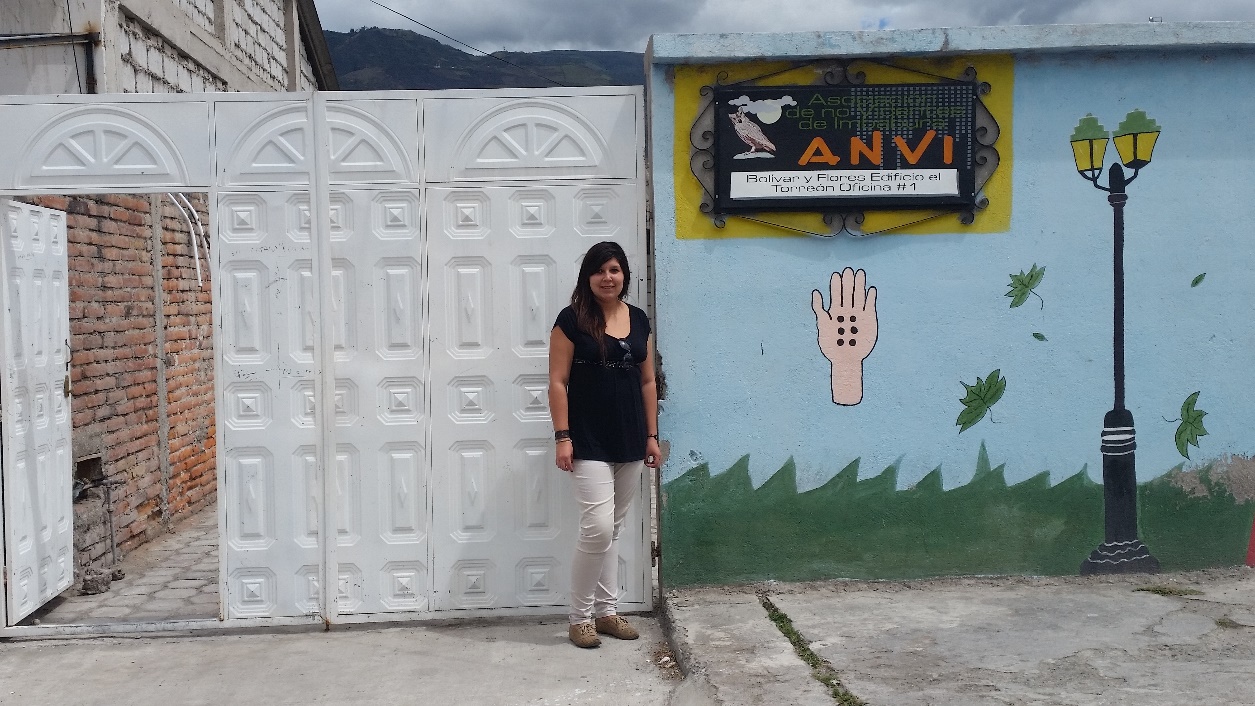 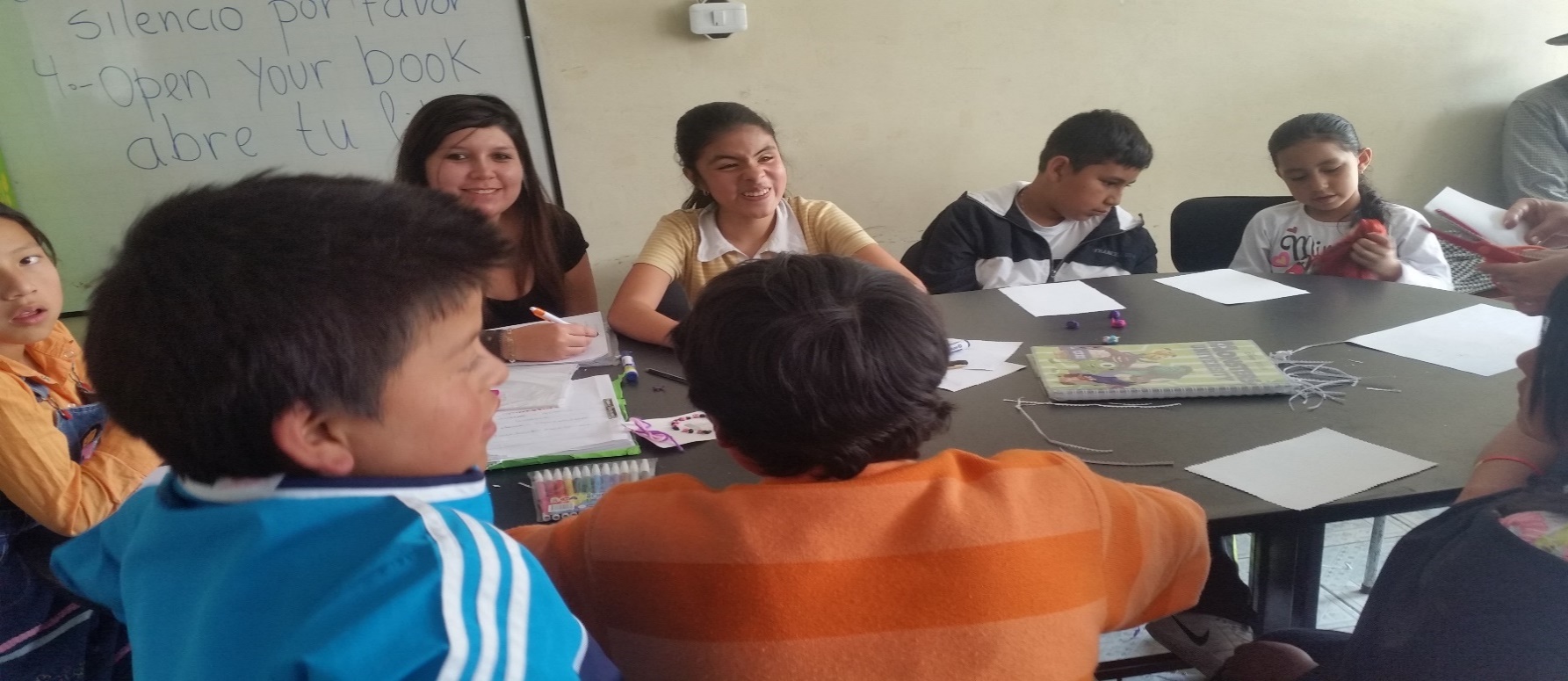 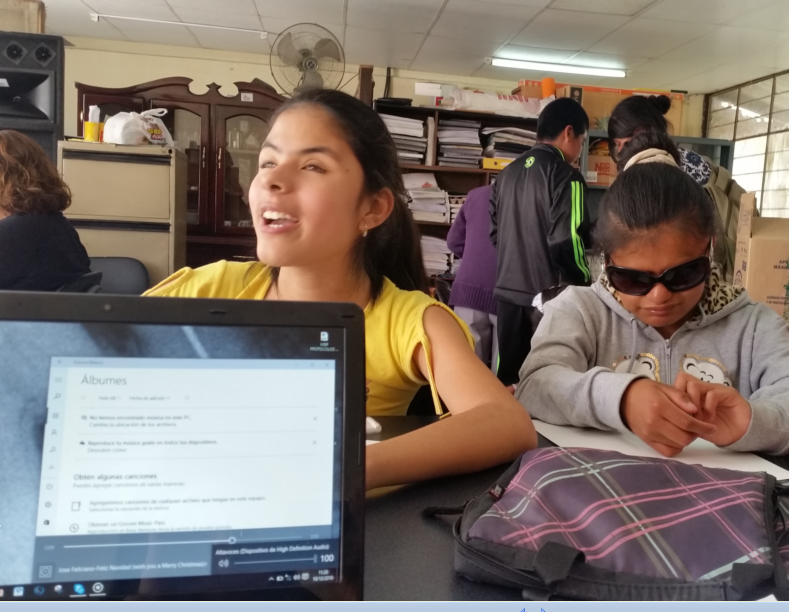 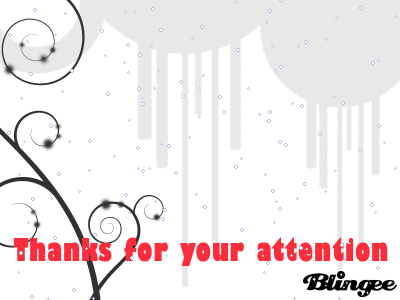 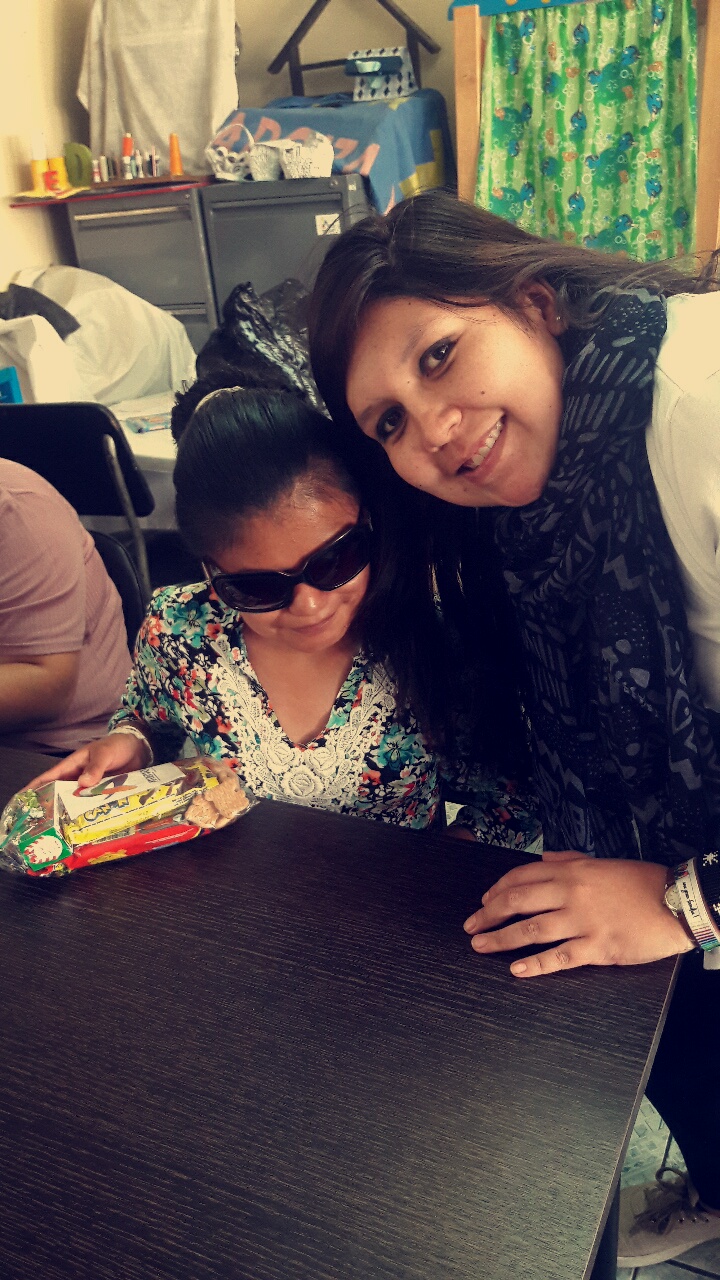 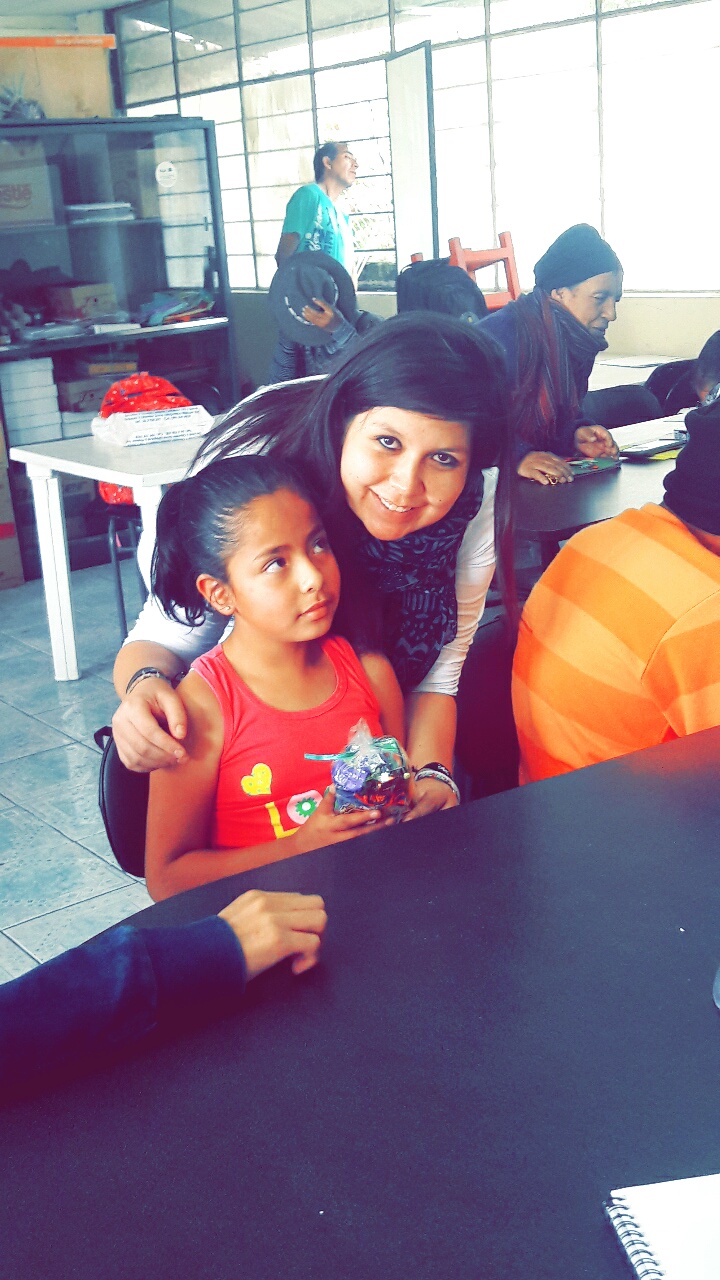